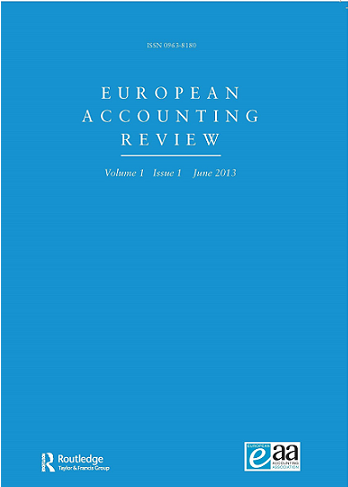 Annual ReportEuropean Accounting Review
Amir Amel-Zadeh
Saïd Business School, 
University of Oxford, UK

Matias Laine
Tampere University, Finland

Editors European Accounting Review (2024-2027)

Report on the activity
EAR editorial statistics
Year 2024
1
EAR status & current issues
Year 2024:
First year of the new editorial team
H1: Transition & learning the trade
H2: settled in, processes become smoother 
Solid year: submissions increased considerably, metrics remained strong across the board
More detailed report available on the EAA website in due course

EAR Annual Conference
2024: Castellón - 2025: Paris - 2026: Düsseldorf
2
Submissions and Papers Published
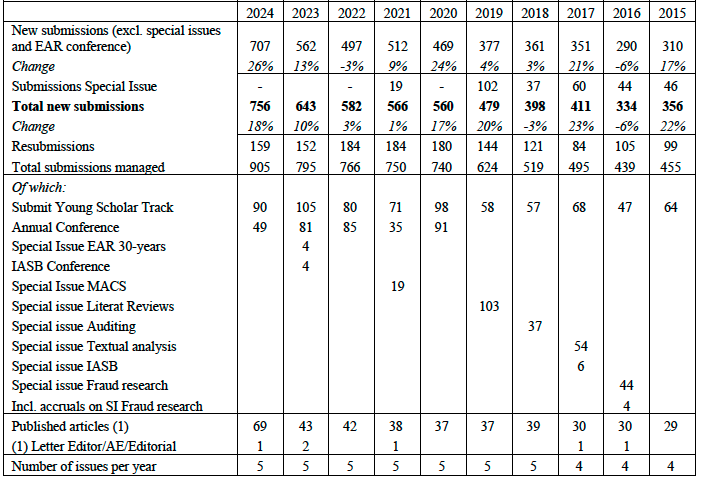 3
Thank You
Comments / Suggestions
4